RTC 5V
RTC GND
Temp/RTC SCL
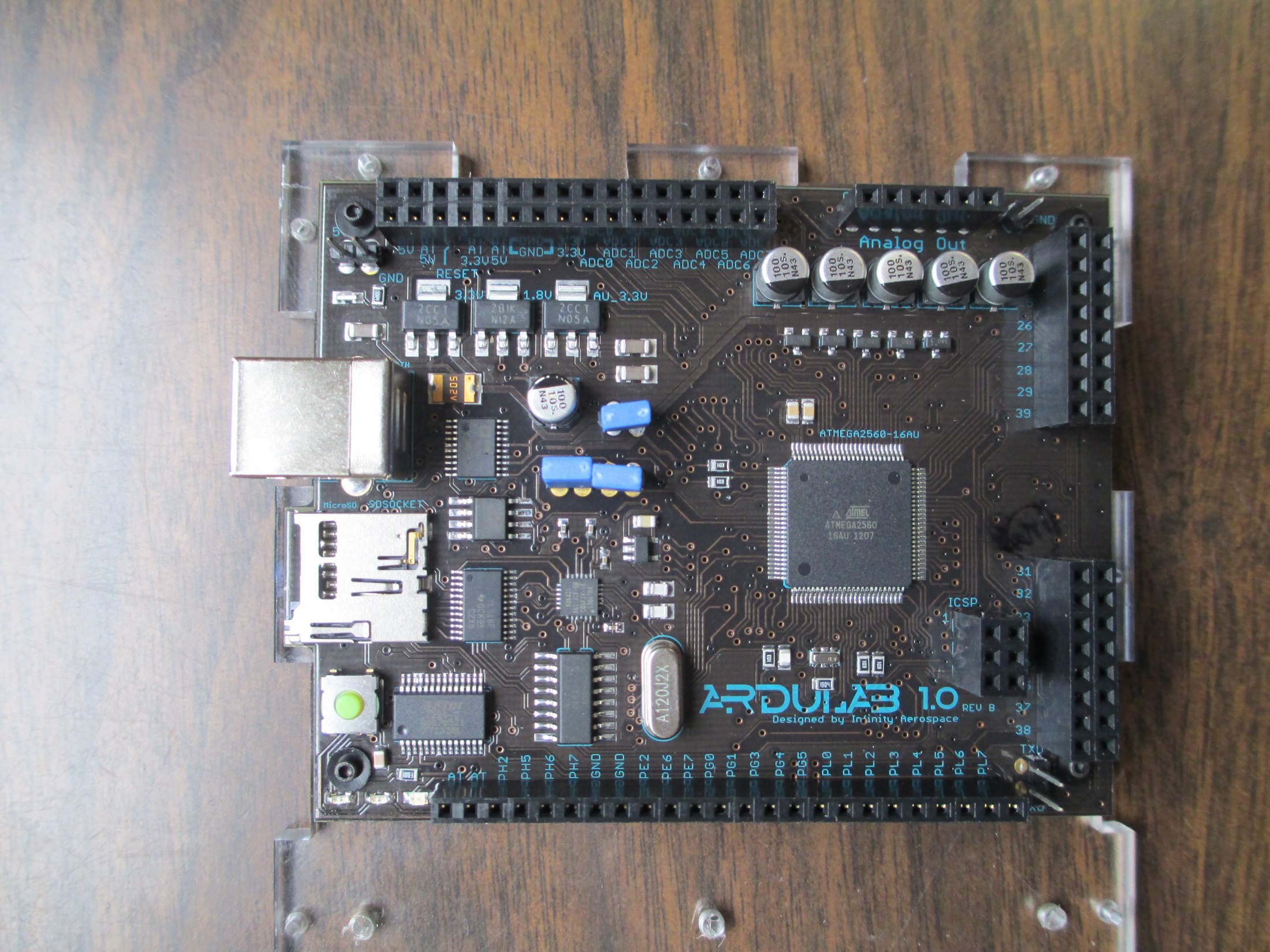 Temp/RTC SDA
Camera  GND
CO2 GND
LED GND
CO2 AO
Temp/Hum GND
1.5K
Camera 
RX
TX
Temp/Hum 5v
Camera  5V
1.0K
CO2 5V
LED 5v
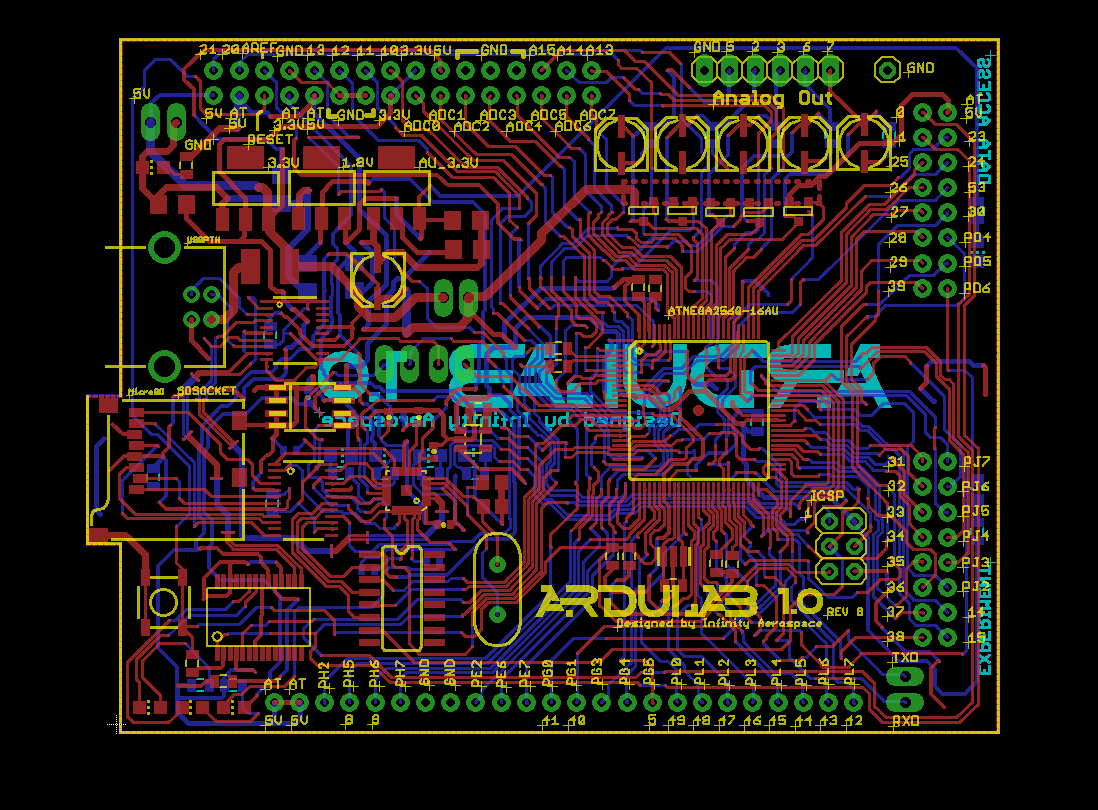